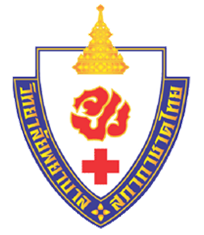 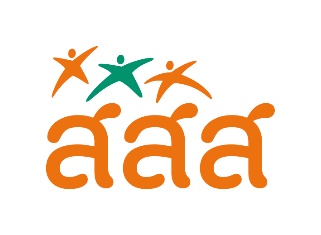 โครงการพัฒนาศักยภาพผู้ดูแลในครอบครัวและจิตอาสาบริบาลผู้ป่วยระยะประคับประคอง
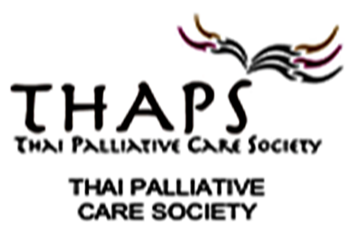 โครงการอบรมเชิงปฏิบัติการ เรื่อง การพัฒนาวิทยากรฝึกอบรมผู้ดูแลและจิตอาสาในพื้นที่ รุ่นที่ 1วันที่ 24 - 27 กุมภาพันธ์ 2558ณ พักพิงอิงทาง บูติกโฮเทล กรุงเทพฯ
โครงการพัฒนาศักยภาพผู้ดูแลในครอบครัวและจิตอาสาบริบาลผู้ป่วยระยะประคับประคอง
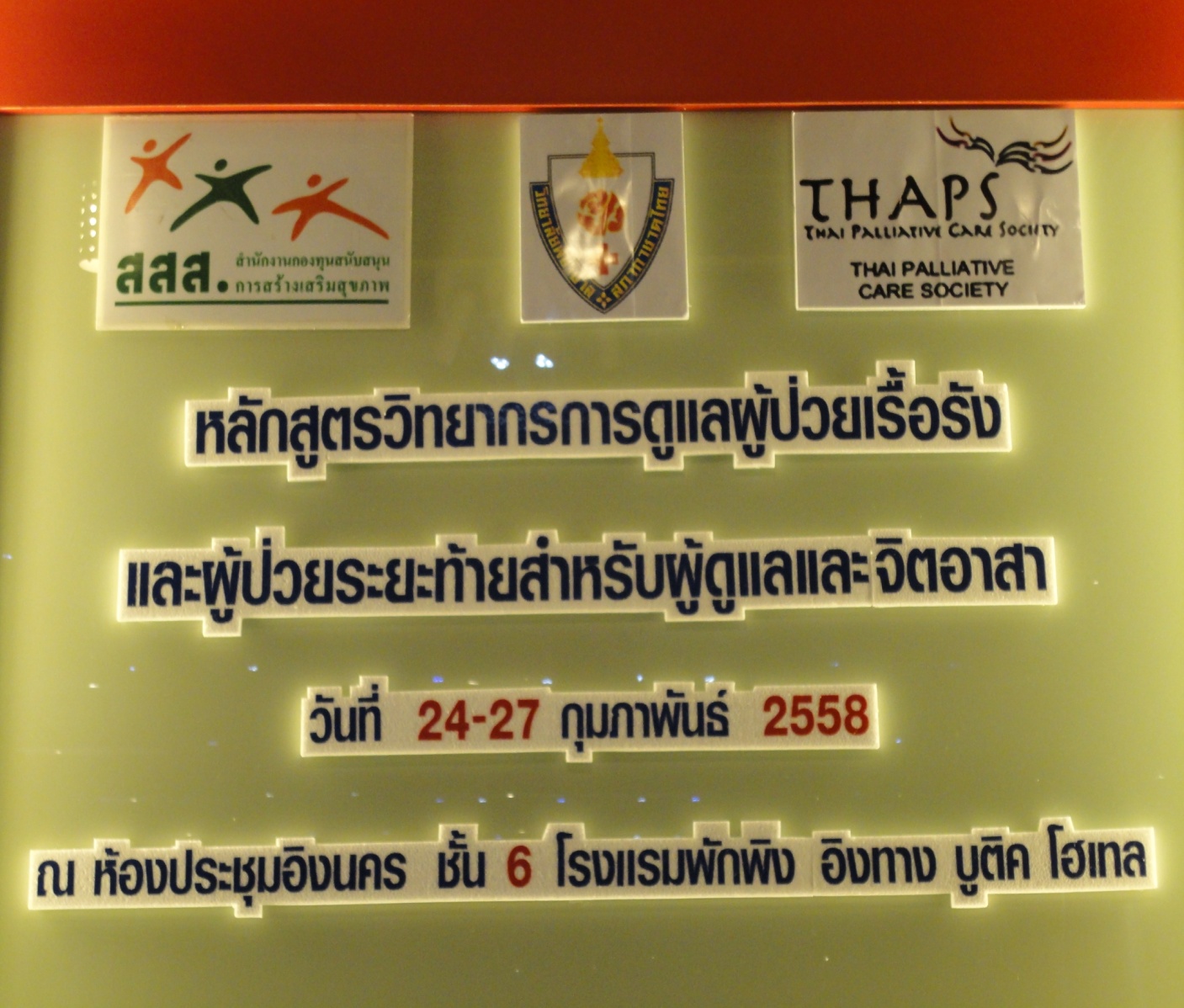 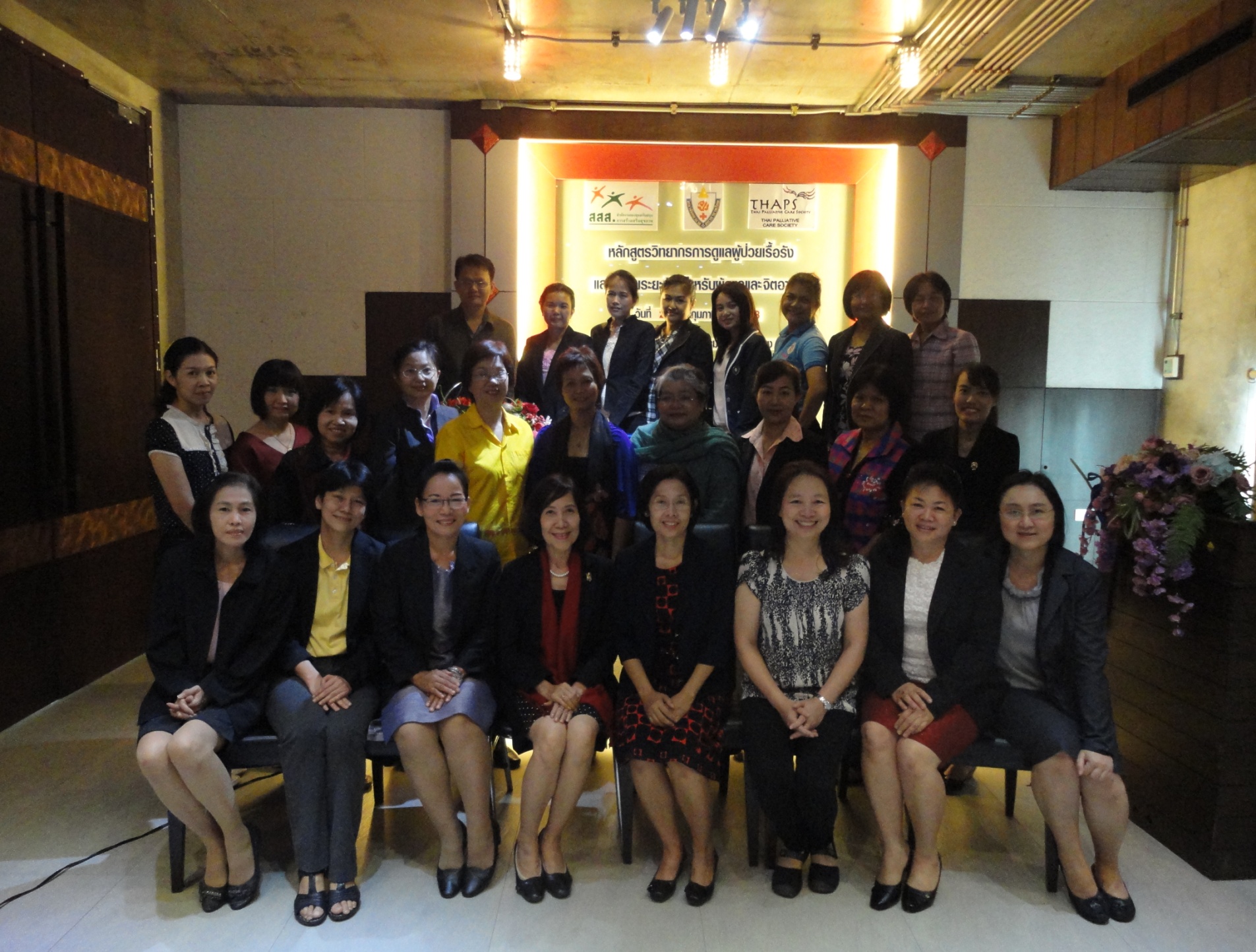 โครงการพัฒนาศักยภาพผู้ดูแลในครอบครัวและจิตอาสาบริบาลผู้ป่วยระยะประคับประคอง
พิธีเปิดและกิจกรรมสันทนาการ
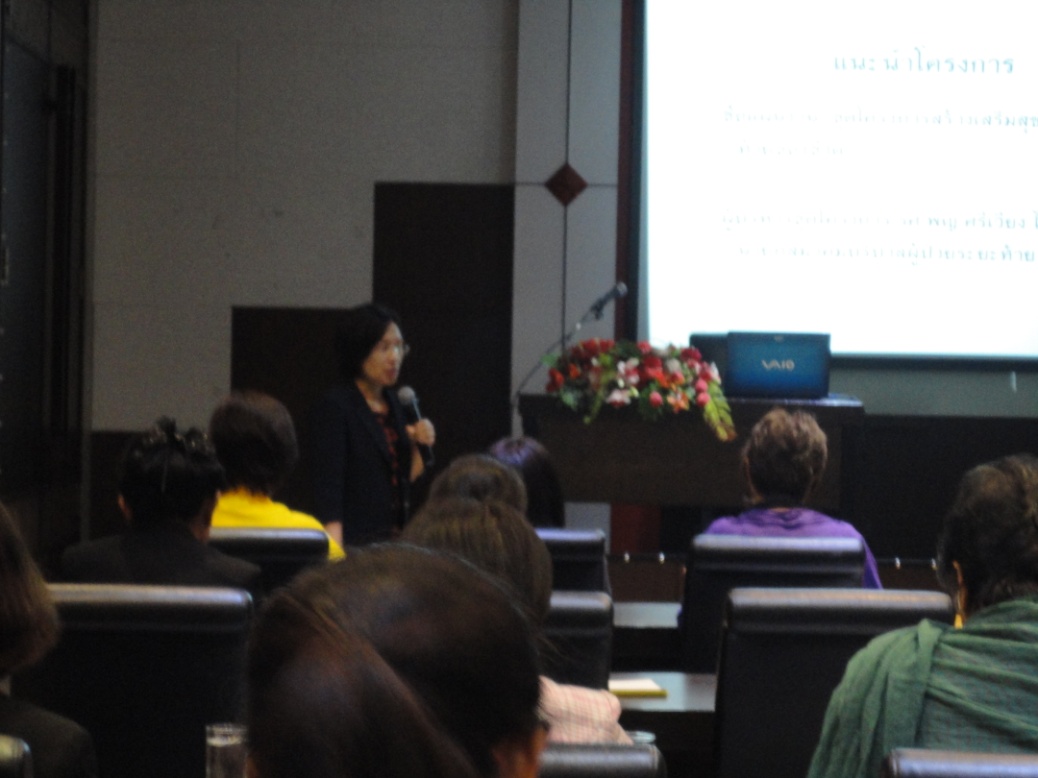 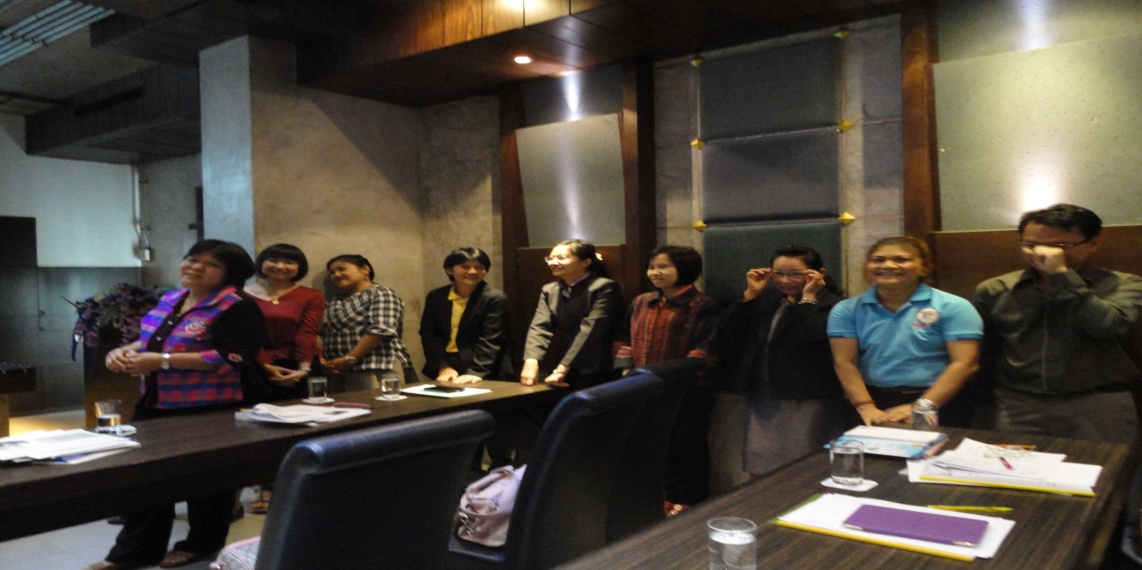 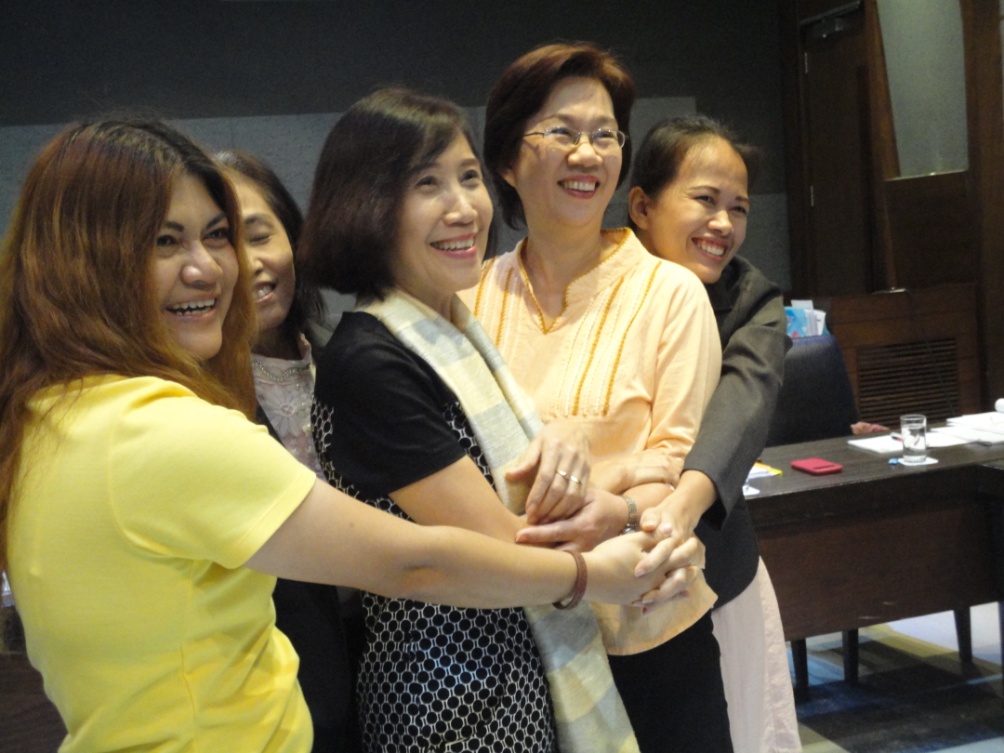 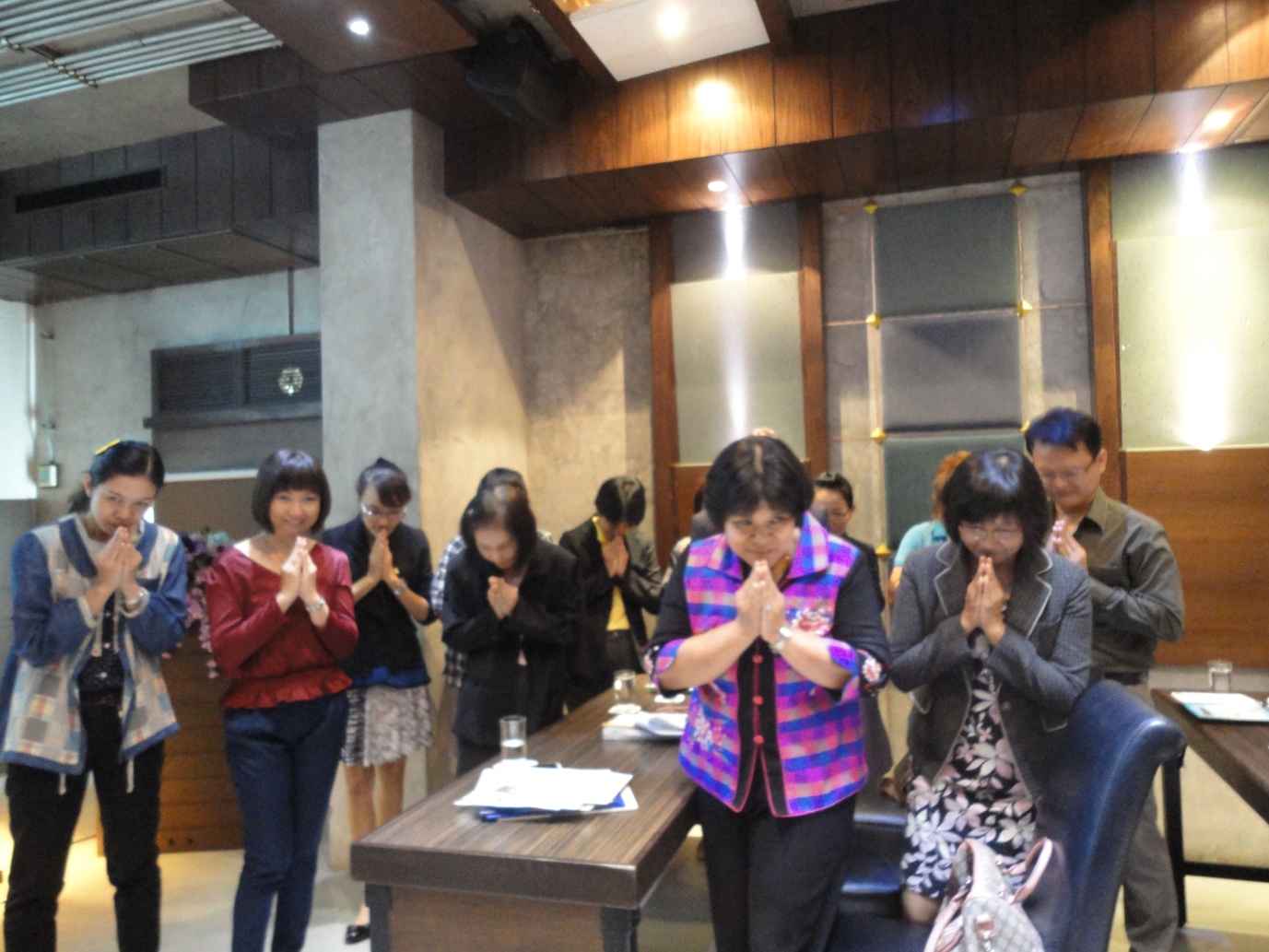 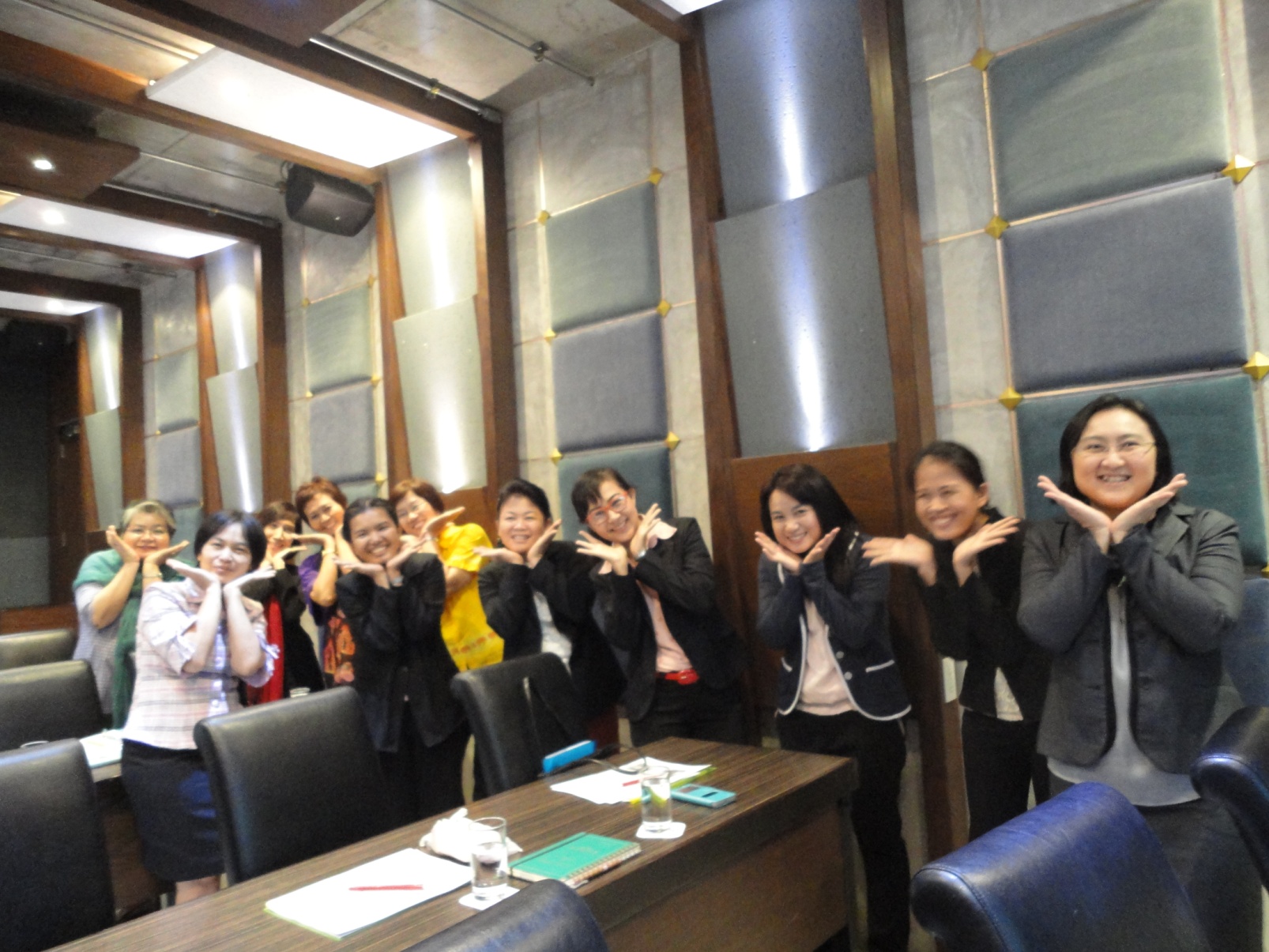 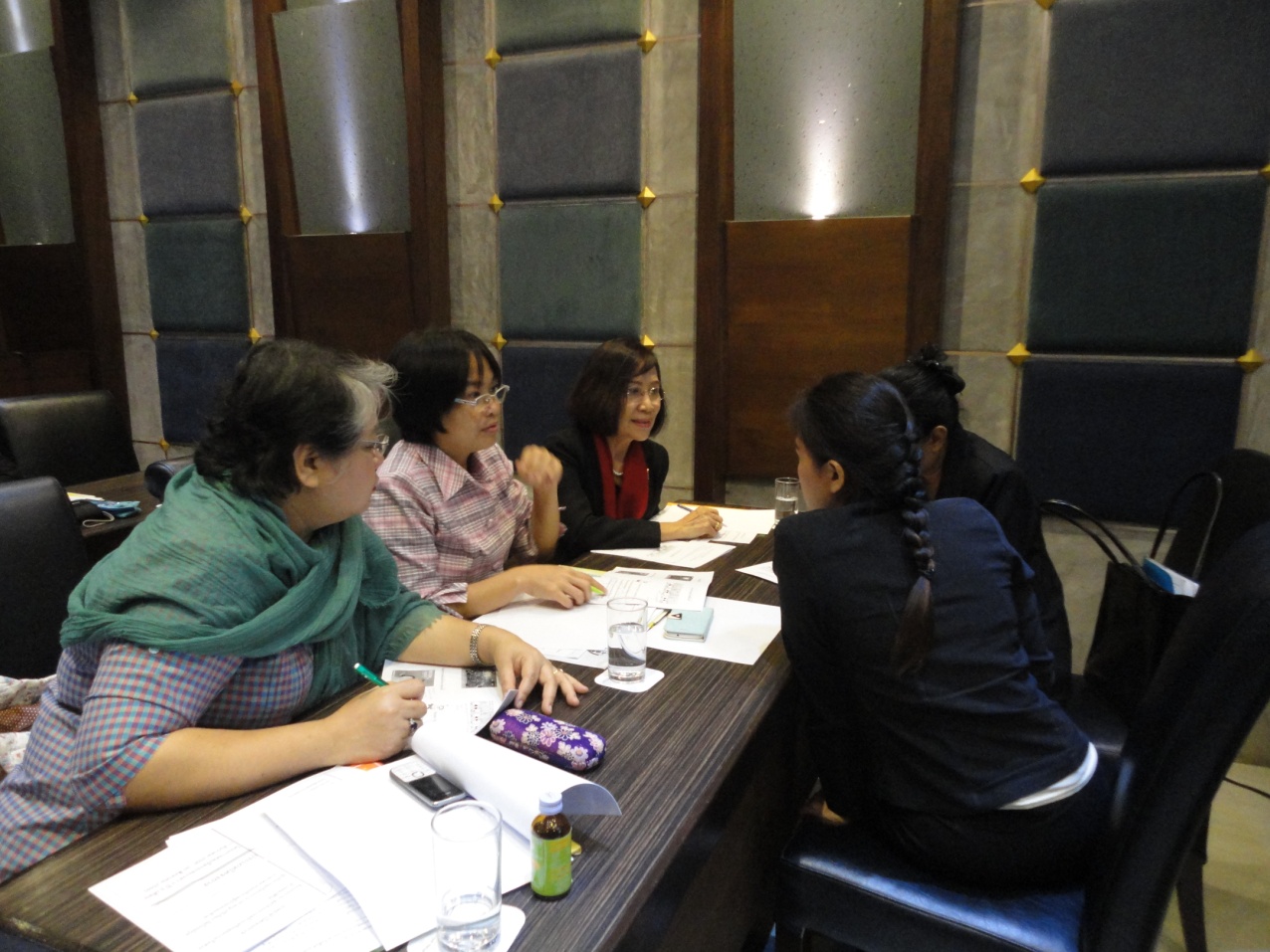 ประชุม/กิจกรรมกลุ่ม
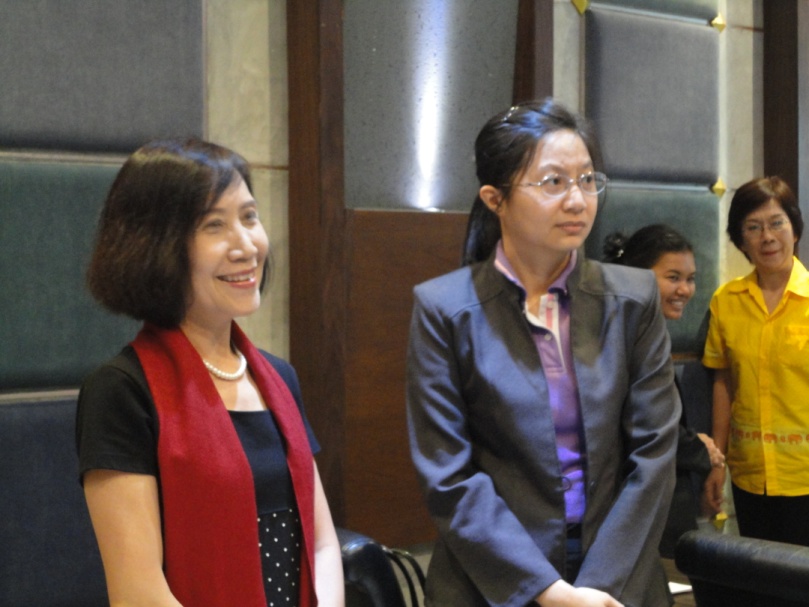 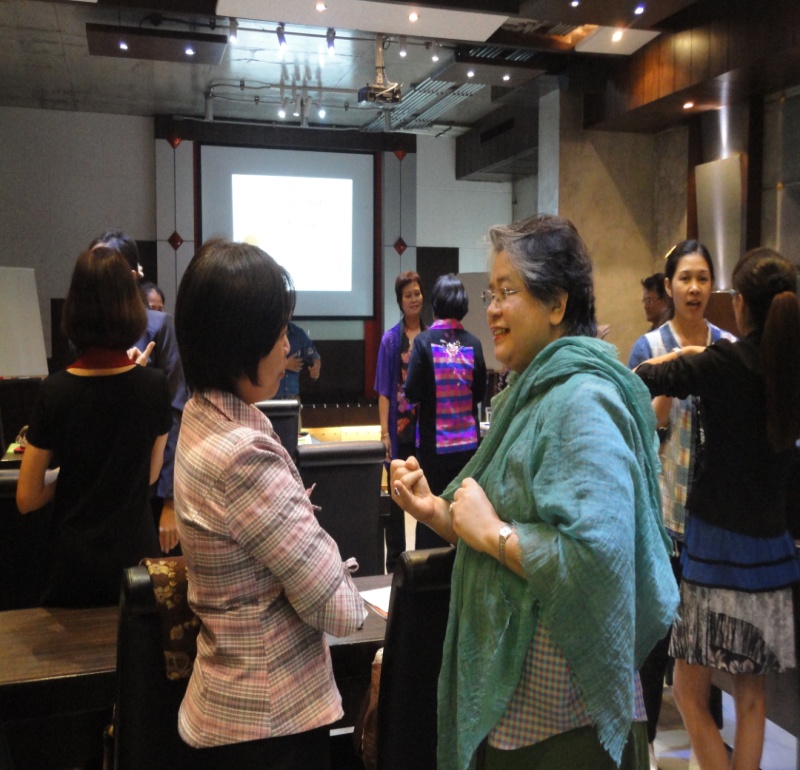 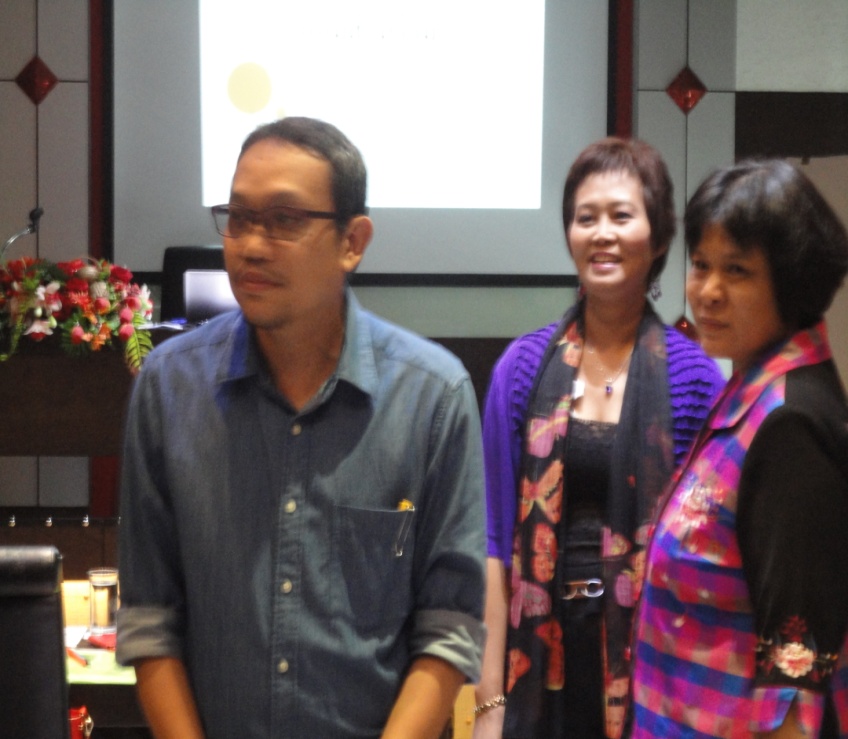 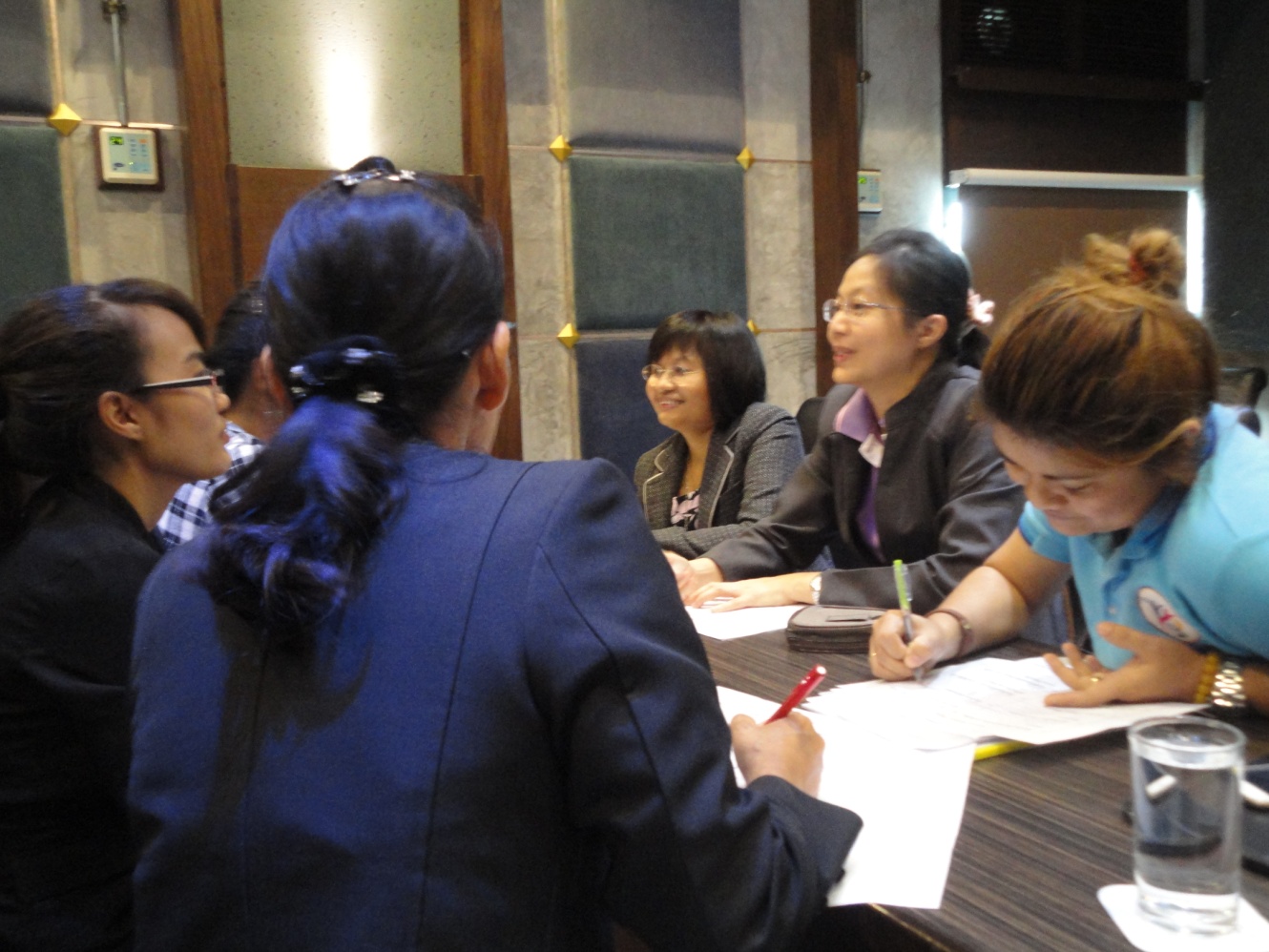 โครงการพัฒนาศักยภาพผู้ดูแลในครอบครัวและจิตอาสาบริบาลผู้ป่วยระยะประคับประคอง
นำเสนอ/แสดงความคิดเห็น
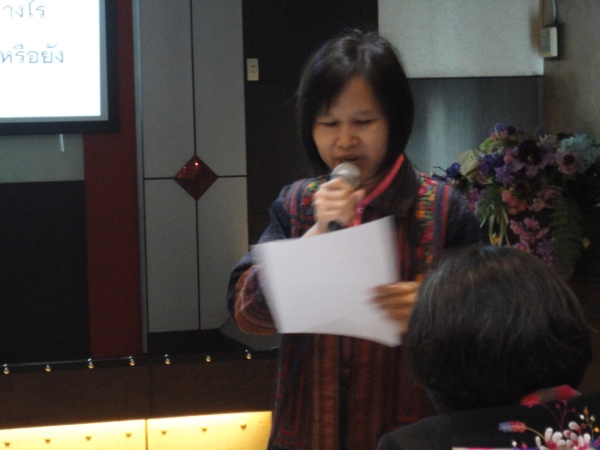 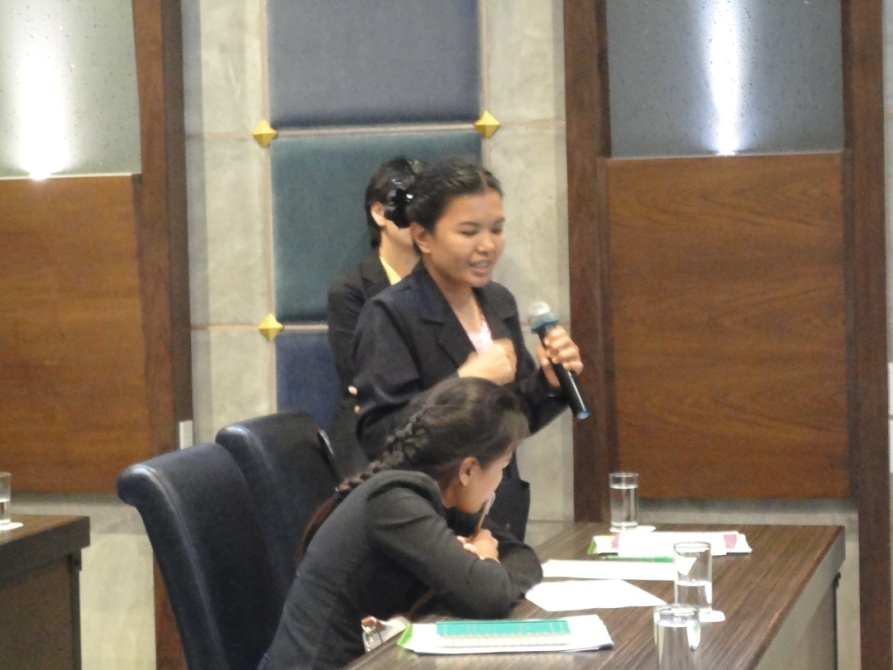 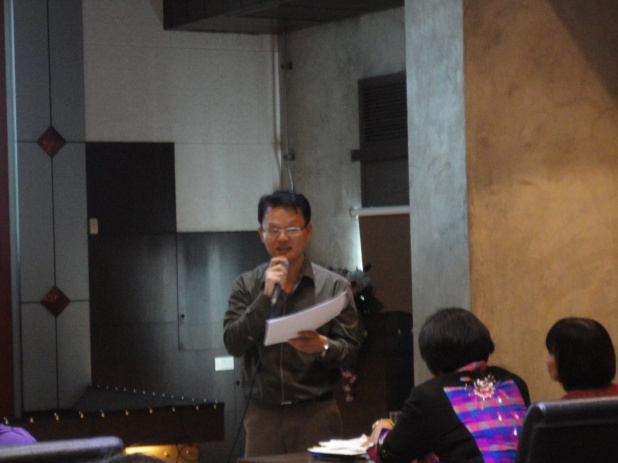 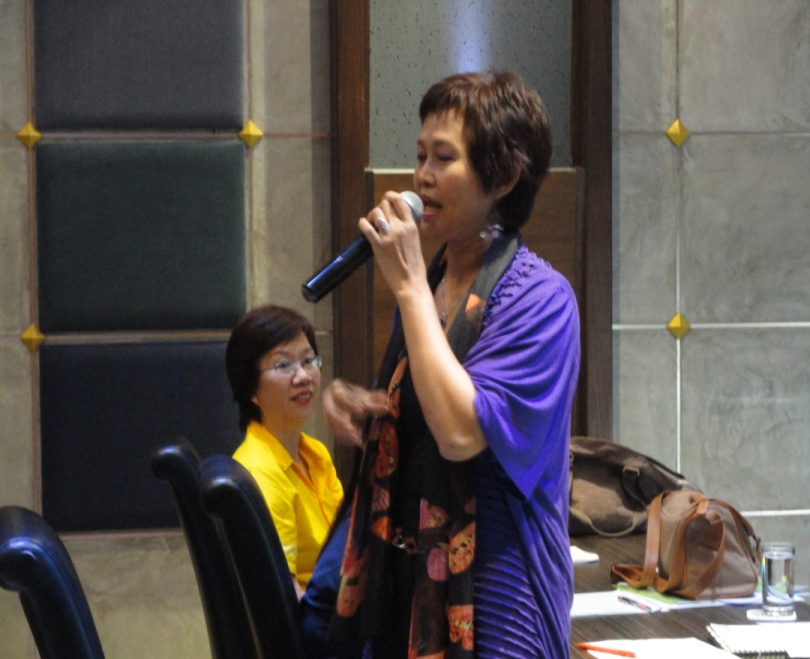 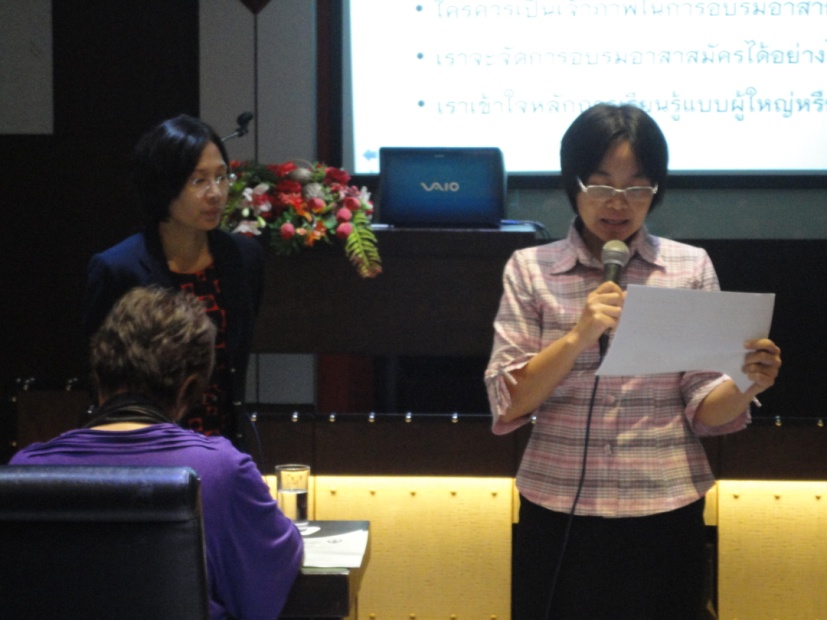 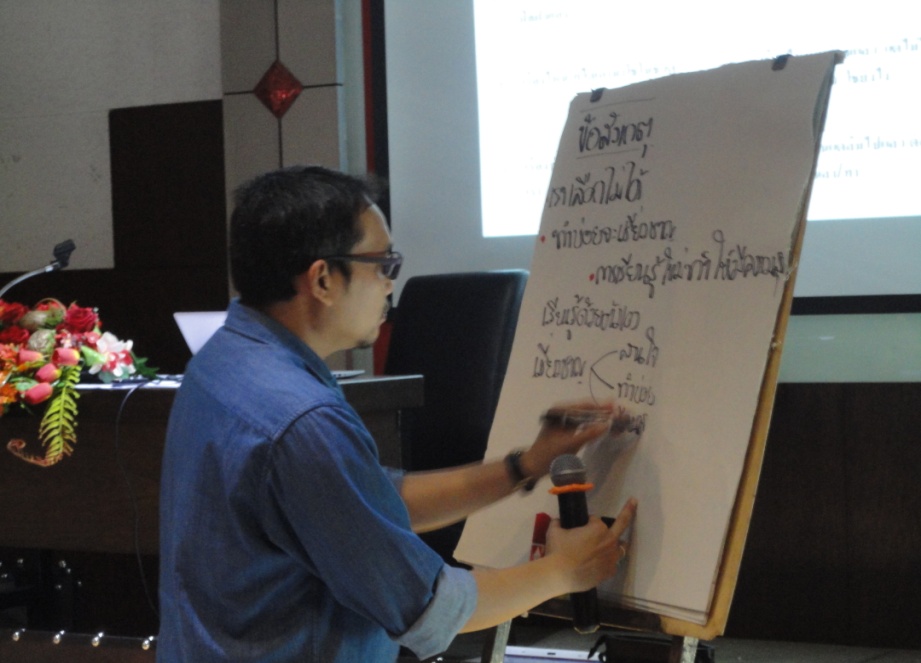 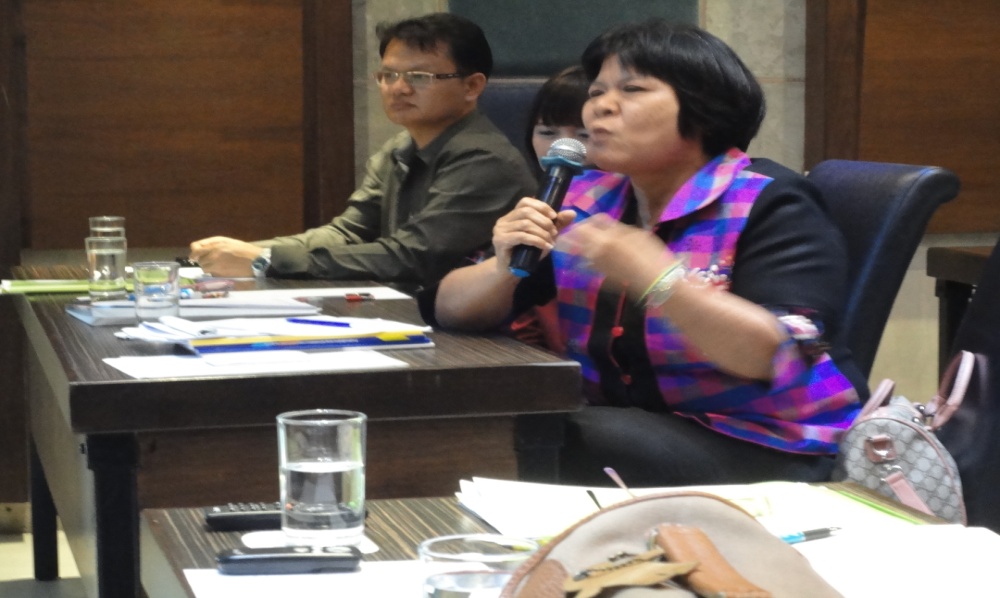 โครงการพัฒนาศักยภาพผู้ดูแลในครอบครัวและจิตอาสาบริบาลผู้ป่วยระยะประคับประคอง
วางแผนการสอน
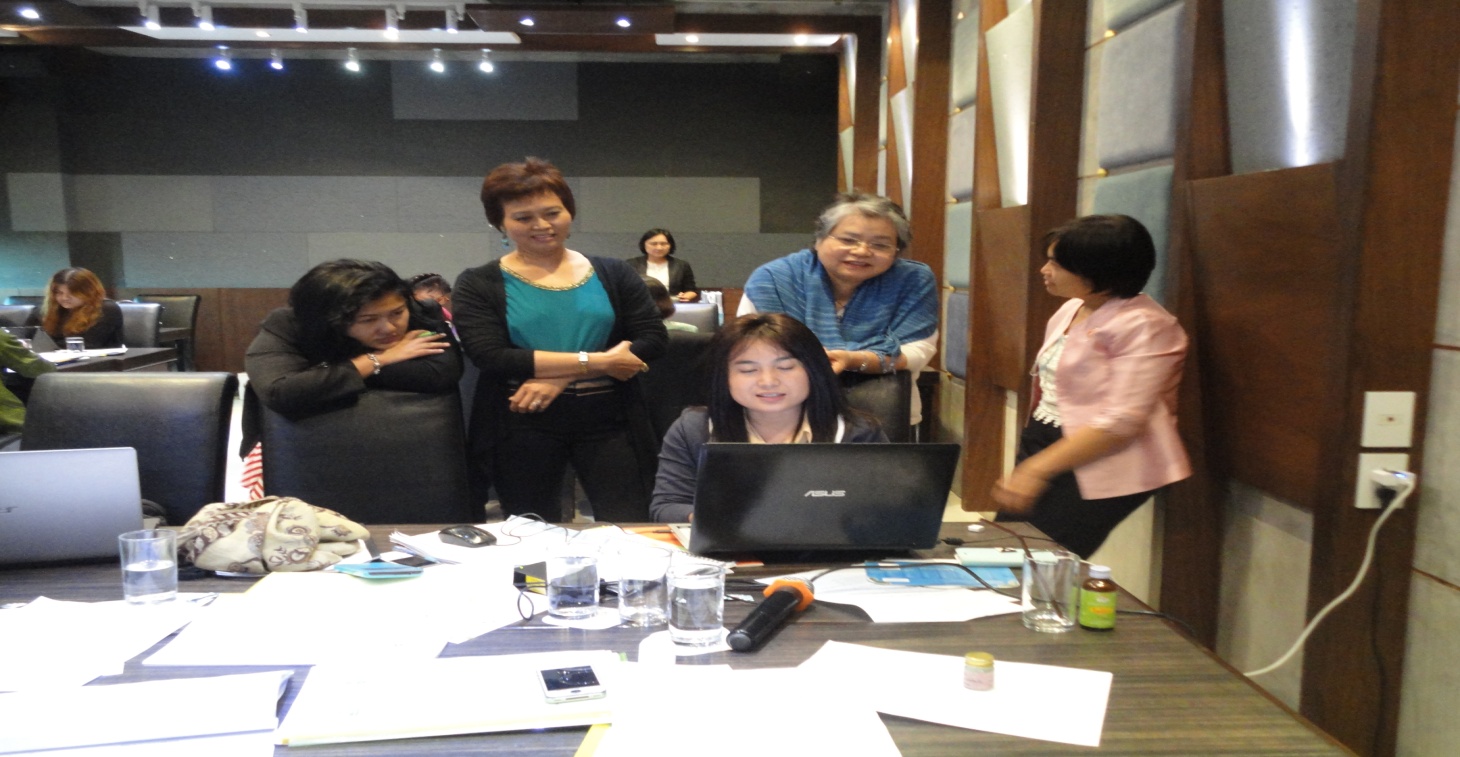 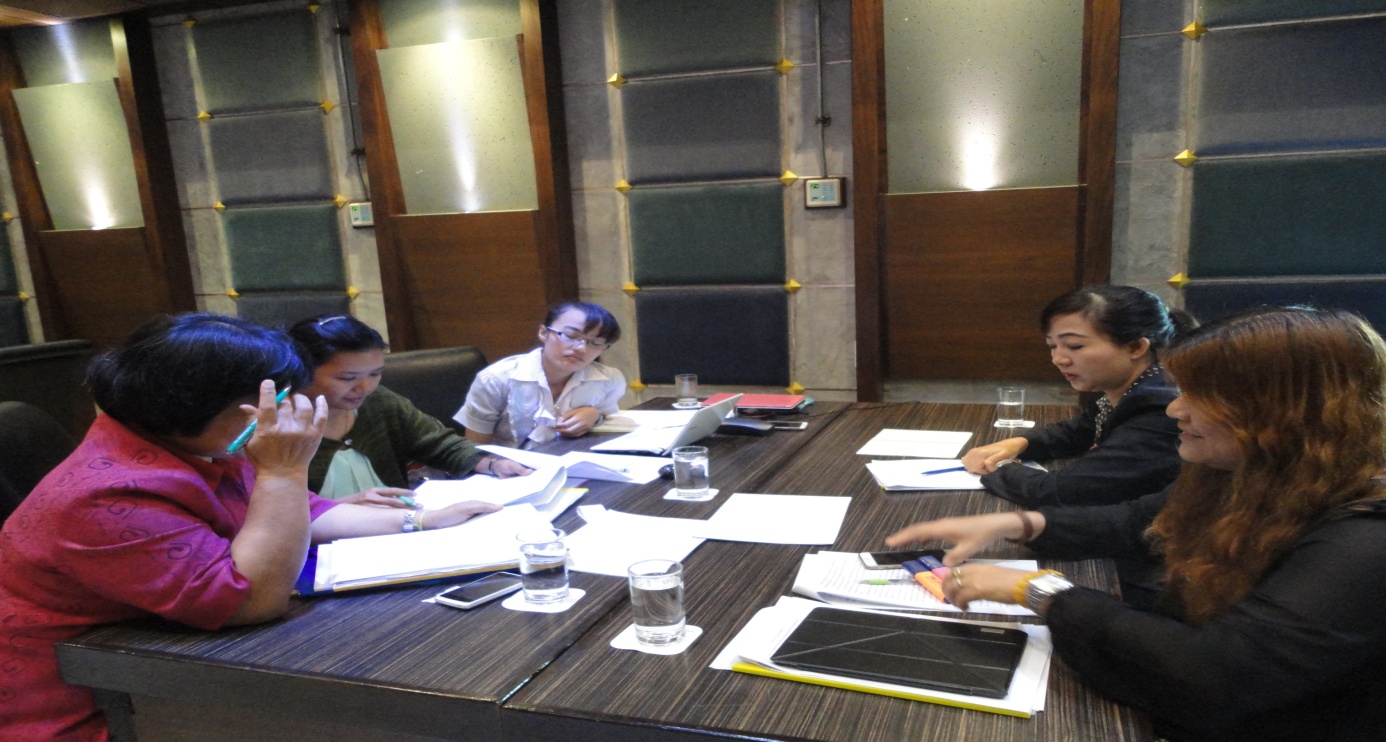 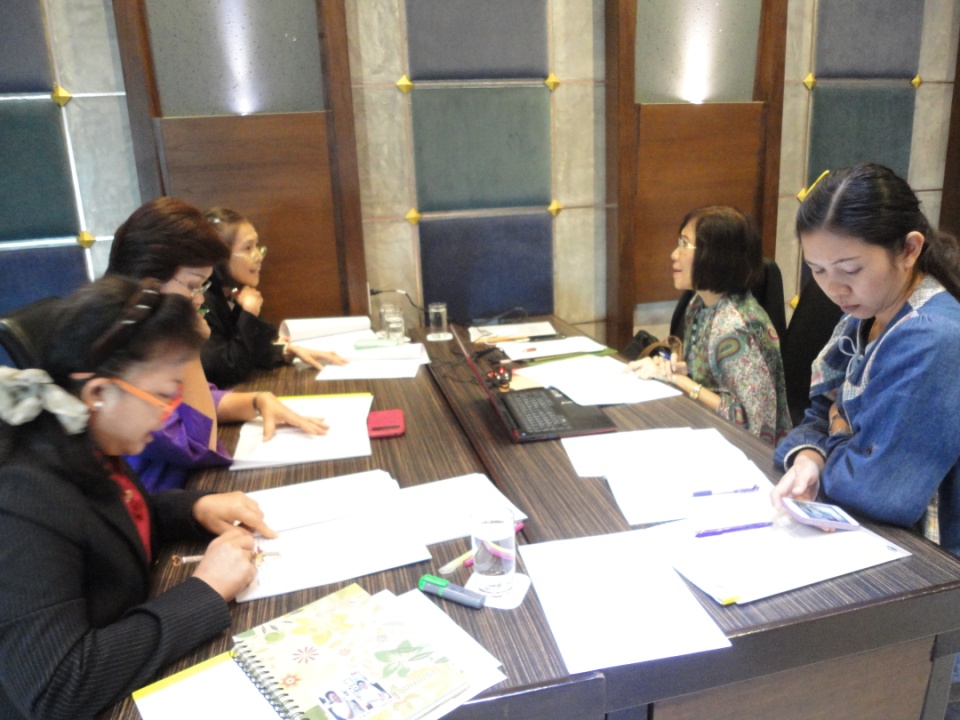 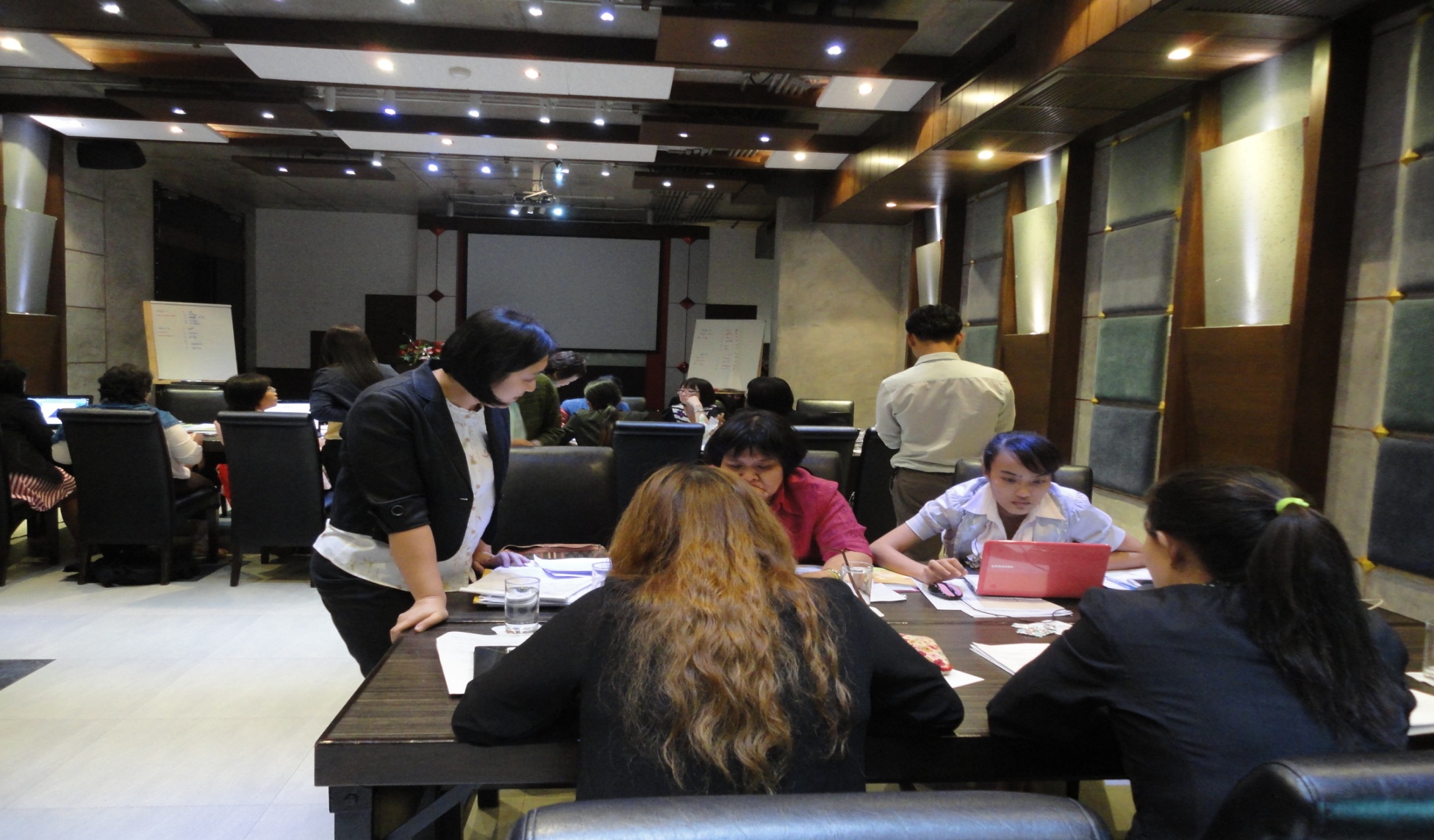 นำเสนอเนื้อหาการสอน
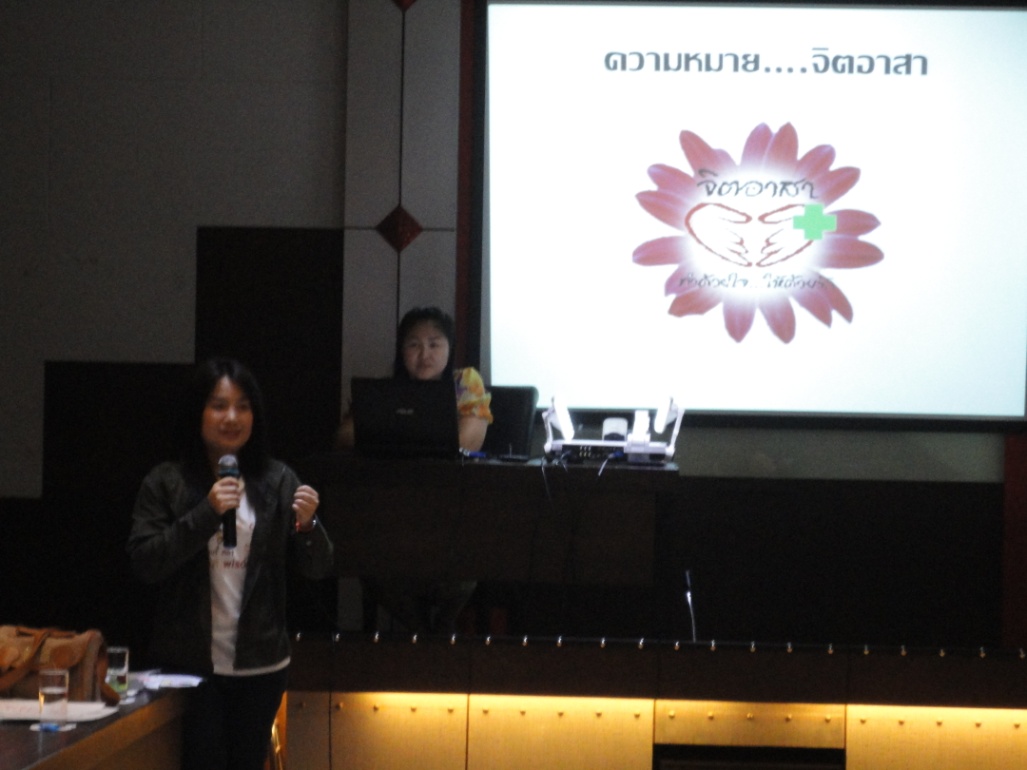 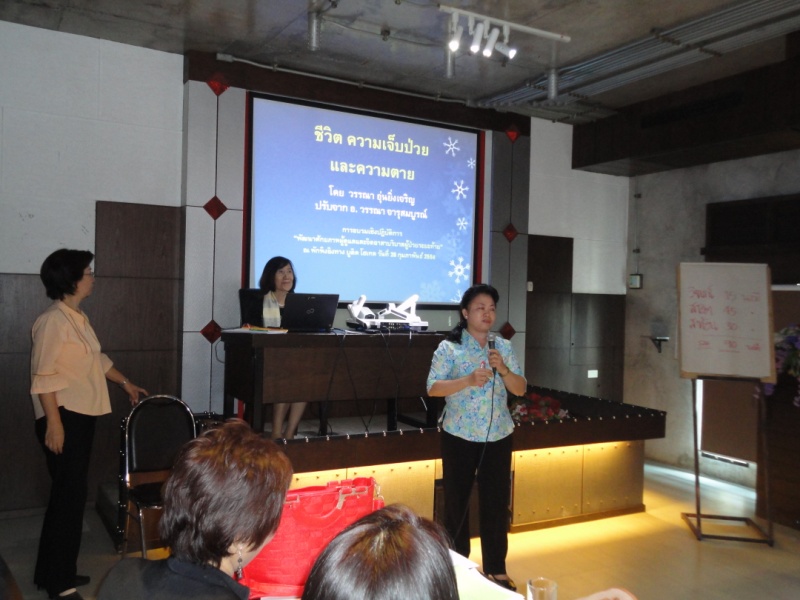 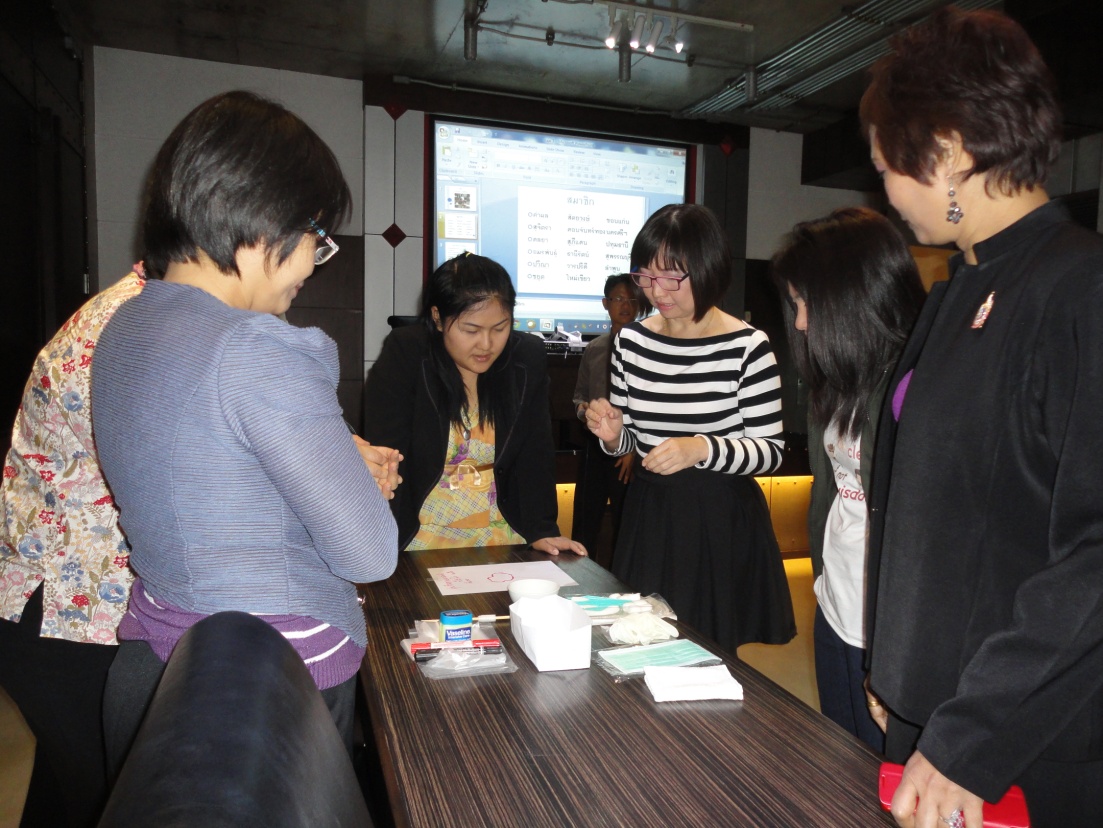 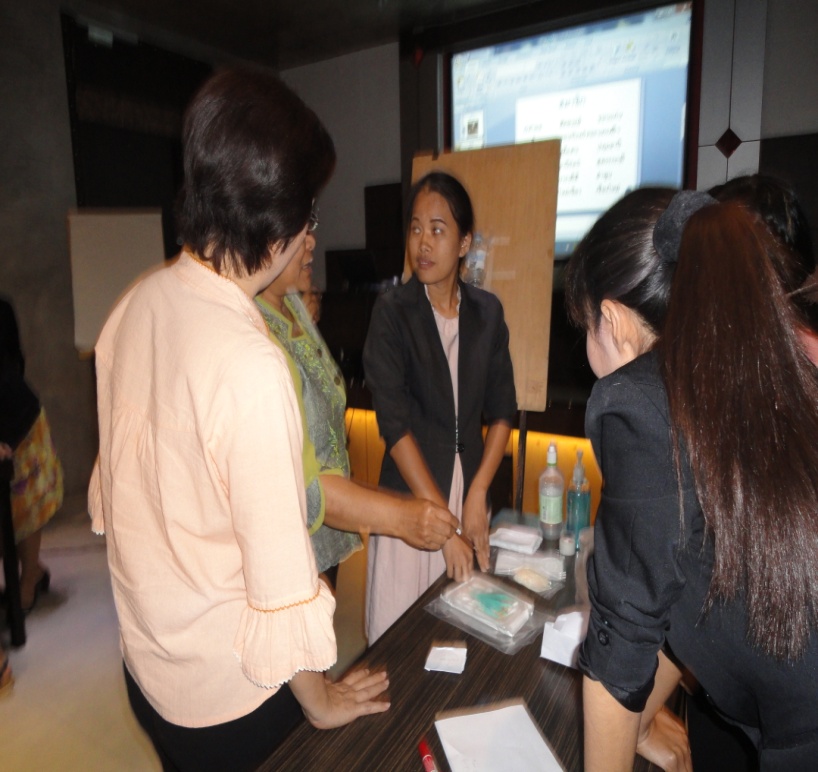 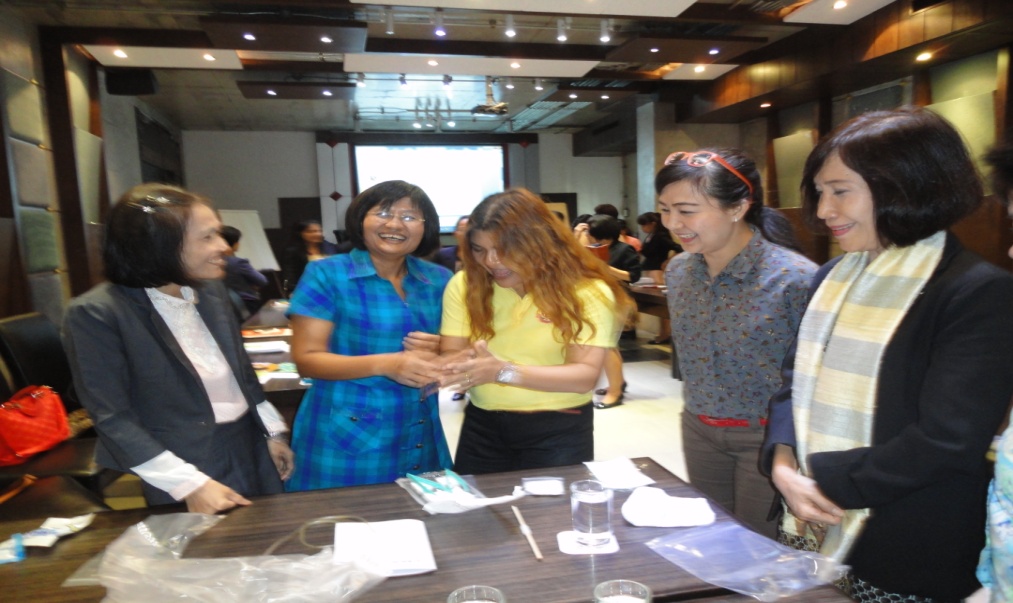 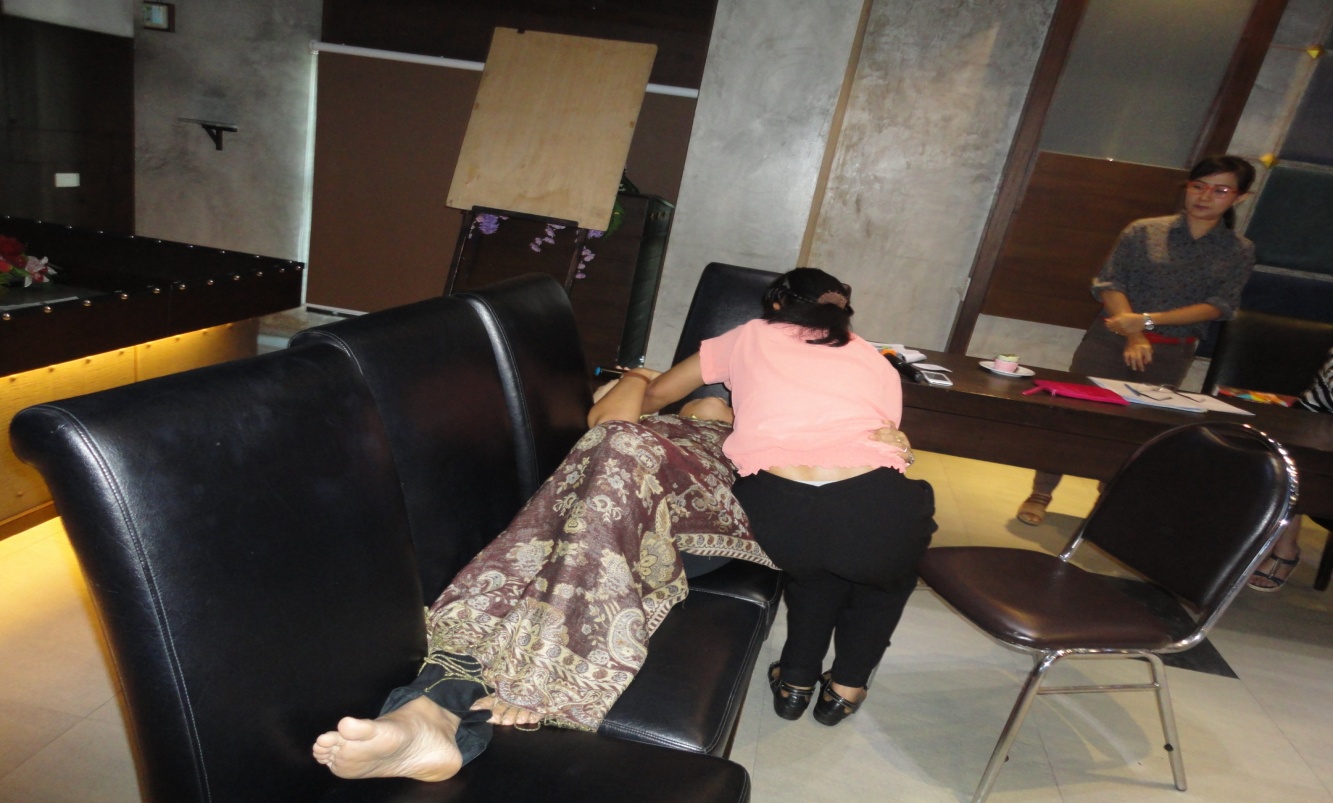